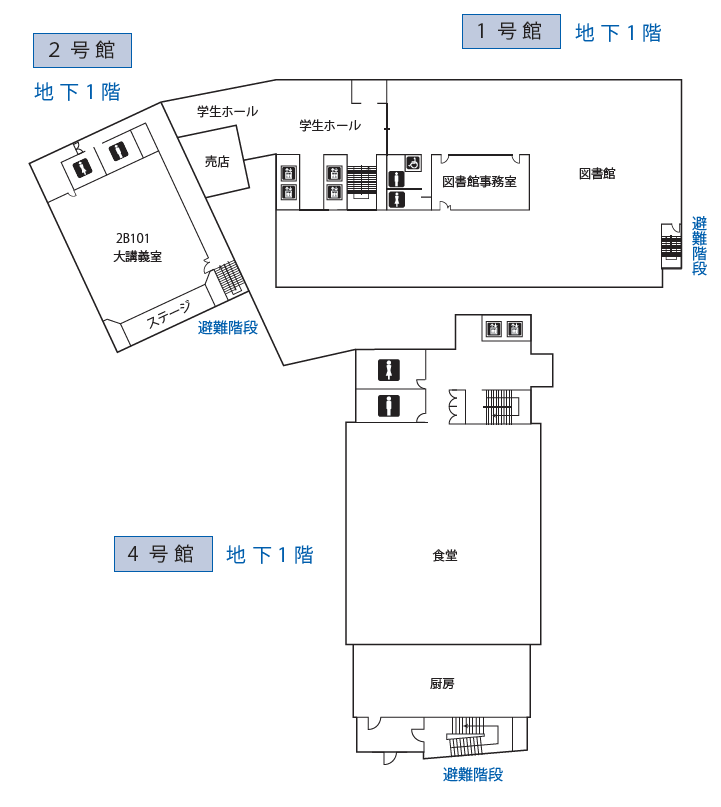 展示・ポスター会場
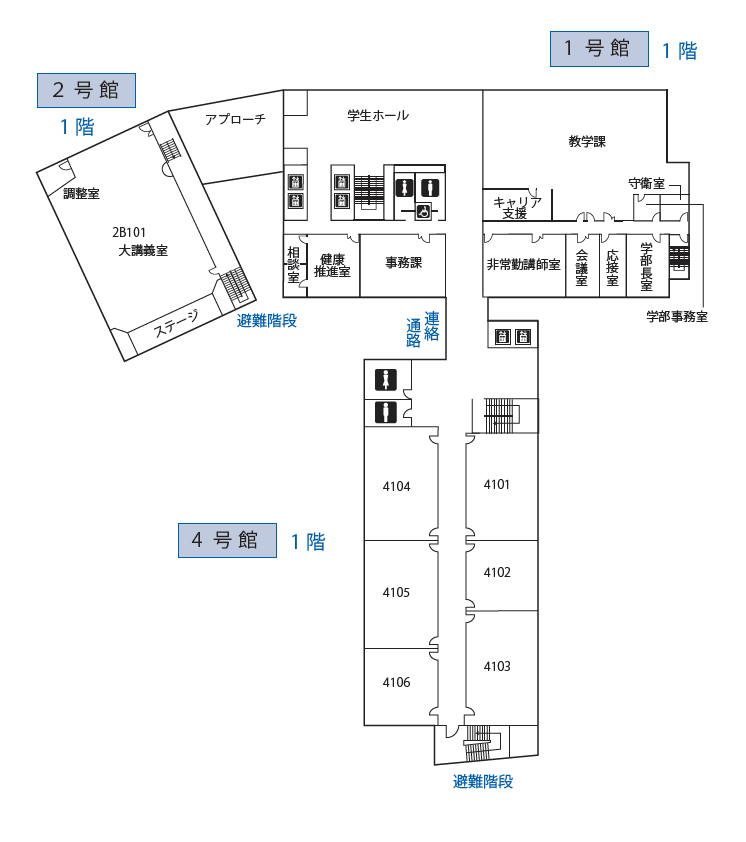 受付
S会場
特別講演控室
第Ⅰ会場
第Ⅱ会場
第Ⅲ会場
第Ⅳ会場
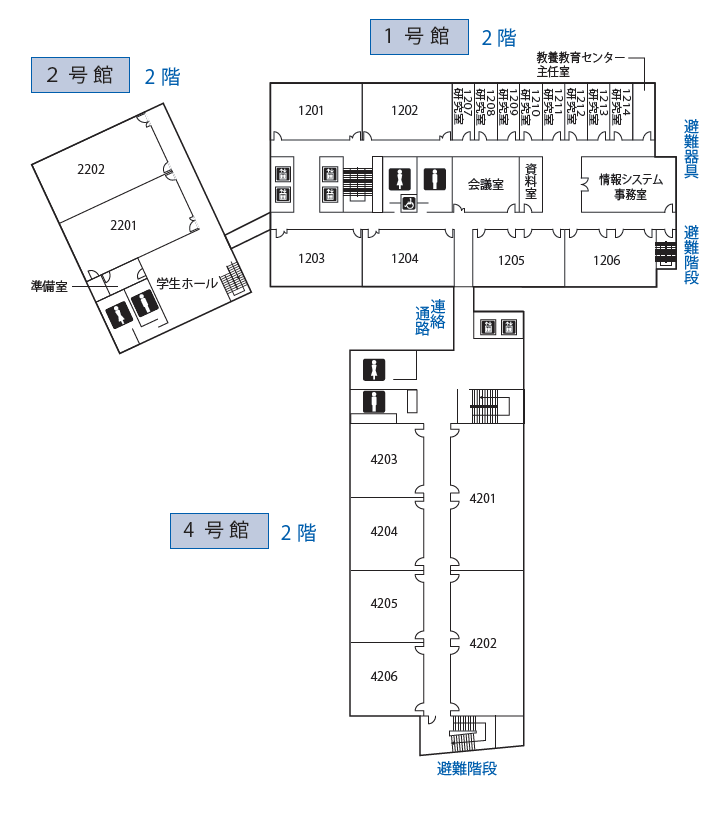 第ⅩⅢ会場
本部
第Ⅻ会場
休憩室
クローク
第Ⅶ会場
第Ⅴ会場
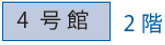 第Ⅷ会場
第Ⅵ会場
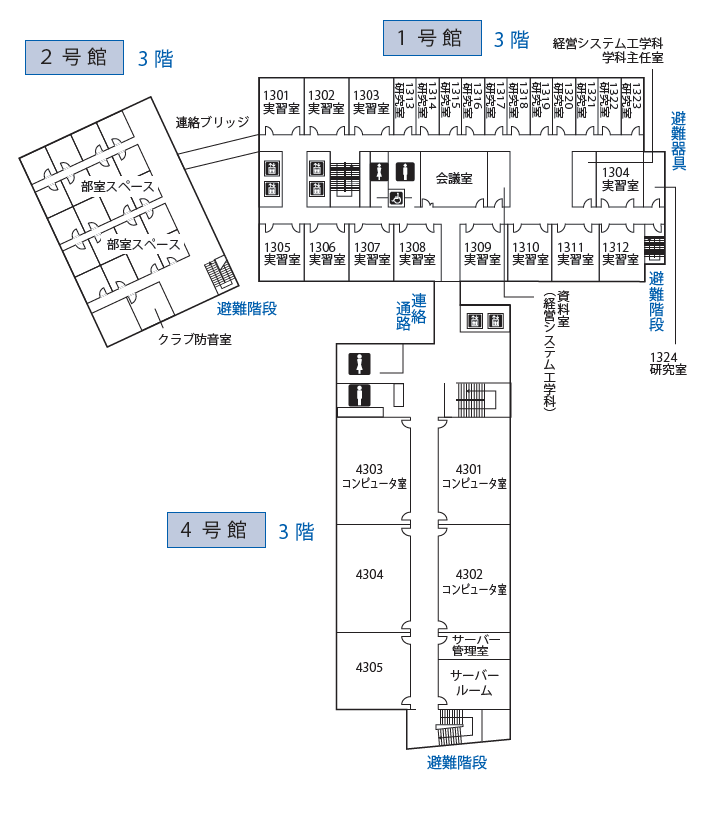 第Ⅸ会場
4306
第Ⅺ会場
第Ⅹ会場